Bērnu un pusaudžu veselības izglītības darba grupas izstrādātie priekšlikumi Inga BirznieceVeselības veicināšanas un atkarību profilakses nodaļas vadītāja
Rīga 2023
1
Darba grupa
Pamatojoties uz LM Bērnu lietu sadarbības padomes deleģējumu izveidot Padomes apakšgrupu, VM ar 2022.gada 18.maija rīkojumu Nr.100 “Par Bērnu un pusaudžu veselības izglītības darba grupas izveidi” izveidoja darba grupu.
Darba grupas mērķis – izstrādāt un līdz 2022.gada 1.novembrim Padomei iesniegt priekšlikumus nepilngadīgo grūtniecību novēršanai un pusaudžu izglītošanai par seksuālo un reproduktīvo veselību, kā arī izskatīt iespējas nodrošināt bezmaksas kontracepciju pusaudžiem. 
Kopumā 2022.gadā ir notikušas 7 darba grupas sanāksmes un 2022.gada 24.oktobrī priekšlikumi tika iesniegti Padomei.
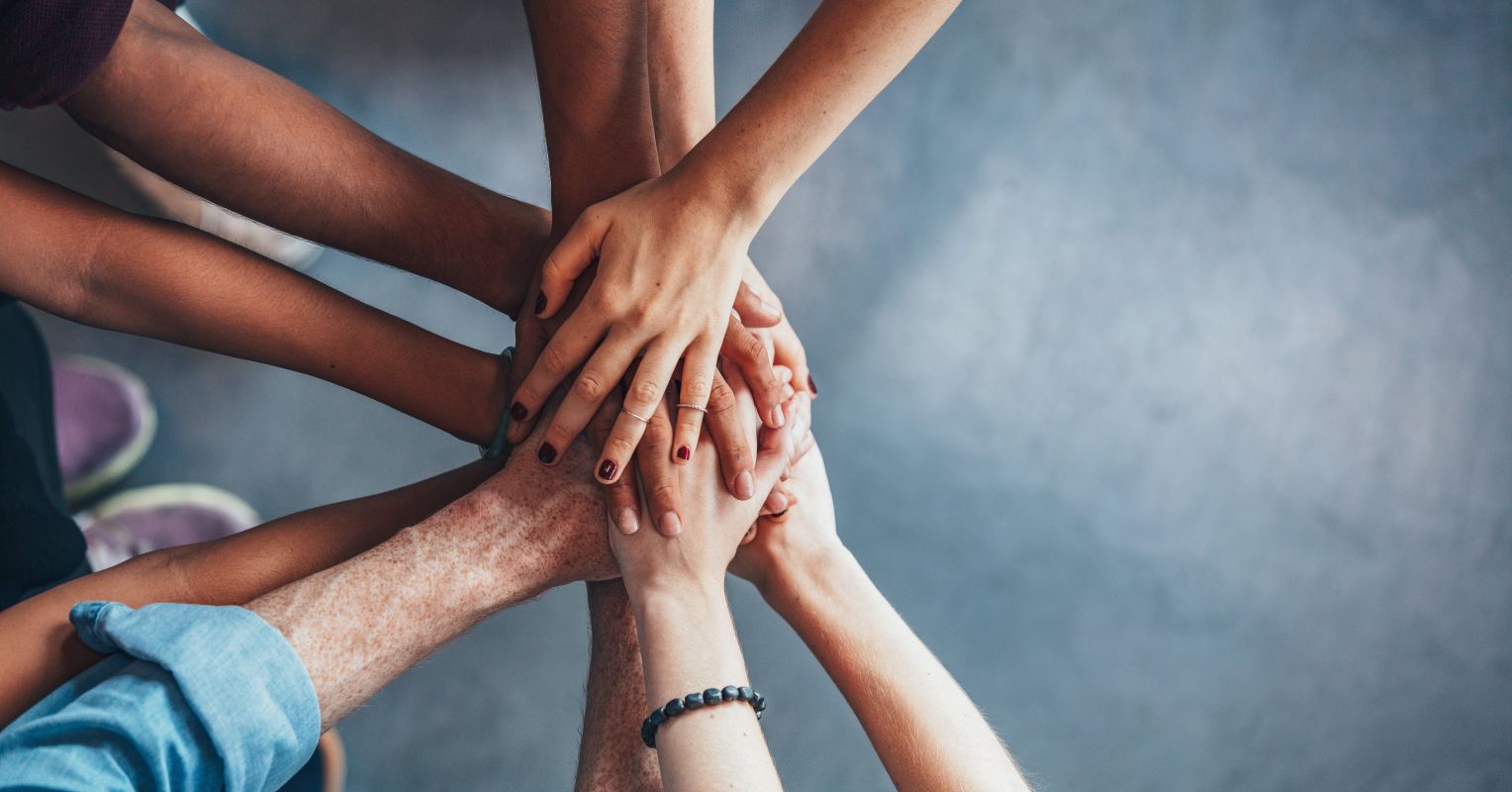 2
Darba grupas sastāvs
Atbilstoši Bērnu lietu sadarbības padomes priekšlikumam darba grupā tika iekļauti – VM, LM, IZM/VISC, Pārresoru koordinācijas centra, biedrības «Papardes zieds», vecāku organizācijas «Mammamuntetiem.lv», biedrības «Latvijas Ginekologu un dzemdību speciālistu asociācija»  pārstāvji. Darba grupu vadīja VM.
Papildus dalībai darba grupas sanāksmēs tika uzaicināti dažādu jomu speciālisti – VISC projekta "Kompetenču pieeja mācību saturā" (Skola 2030), Rīgas Stradiņa universitātes, Latvijas Vecmāšu asociācijas, nodibinājuma “Bērnu slimnīcas fonds”, Slimību profilakses un kontroles centra, Nacionālā veselības dienesta,  Rīgas Austrumu klīniskās universitātes slimnīcas Latvijas Infektoloģijas centra, Pusaudžu resursa centra pārstāvji.
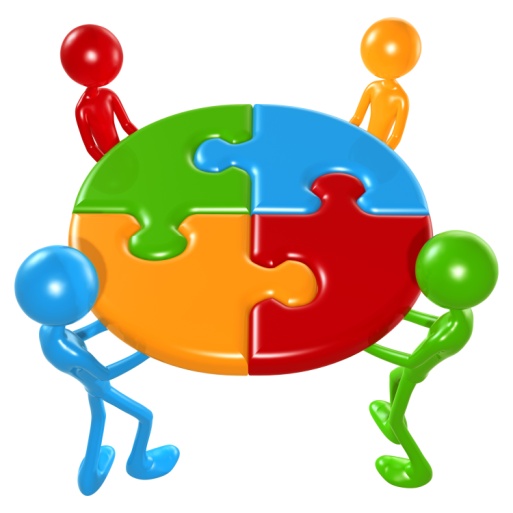 3
Esošā situācija
Viens no rādītājiem, kas raksturo pusaudžu un jauniešu zināšanas par seksuālās un reproduktīvās veselības jautājumiem, tai skaitā izpratni par atbildīgām savstarpējām attiecībām, kā arī par spēju šīs zināšanas īstenot, ir nepilngadīgo grūtnieču skaits un veikto abortu skaits nepilngadīgām jaunietēm.
Latvijā vērojams dzemdību skaita samazinājums nepilngadīgajām mātēm (līdz 17 g.v.). 2016.gadā – 180 dzemdības, 2021.gadā – 101.
Pēdējo gadu laikā Latvijā vērojama mainīga tendence kopējam abortu skaita rādītājam nepilngadīgajām jaunietēm (līdz 17 g.v.). Līdz 2019.gadam abortu skaits mazinājās (2016.gadā – 81, 2019.gadā – 55). Savukārt 2020.gadā vērojams abortu skaita pieaugums – 81 un 2021.gadā atkal samazinājums - 48.
Saskaņā ar 2018.gada Latvijas skolēnu veselības paraduma pētījuma datiem 68,9% pusaudžu, kuriem 15 gadu vecumā ir bijušas dzimumattiecības, apliecina, ka viņi paši vai viņu partneris pēdējā dzimumakta laikā lietojuši prezervatīvu, proti, 69,3% zēnu un 68,5% meiteņu.
4
Priekšlikumi
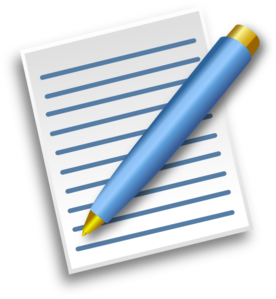 5
Izglītošana un informēšana: bērni un jauniešiPriekšlikumi                      Atbildīgās/iesaistītās institūcijas
6
Izglītošana un informēšana: sabiedrība, tai skaitā topošie un jaunie vecāki
7
Izglītošana un informēšana: dažādu jomu speciālisti
8
Izglītošana un informēšana: NVO
9
Atbalsta pasākumi
10
Kontracepcijas pieejamība
11
Priekšlikumu ieviešana
Daļa priekšlikumu jau ir iekļauti dažādu nozaru politikas plānošanas dokumentos (piem., bērnu un jauniešu informēšana un izglītošana par veselības, tai skaitā seksuālās un reproduktīvās, izglītības jautājumiem – Sabiedrības veselības pamatnostādnes 2021.-2027.g., mentoru tīkls pašvaldībās - Sociālās aizsardzības un darba tirgus politikas pamatnostādnēs 2021.-2027. gadam jau ir paredzēts veidot ģimenes asistenta/ mentora tīklu pašvaldībās, būtu paplašināma mērķgrupa u.c.);
Daļa priekšlikumiem ir uzsākta īstenošana (piem., kontracepcijas pilotprojekts, izglītojamo zināšanu un prasmju izvērtējums);
Citus priekšlikumus ir jāuzsāk īstenot (piem., starpnozaru algoritmu izstrāde nepilngadīgo grūtniecību gadījumu vadībai u.c.).
12
Paldies!
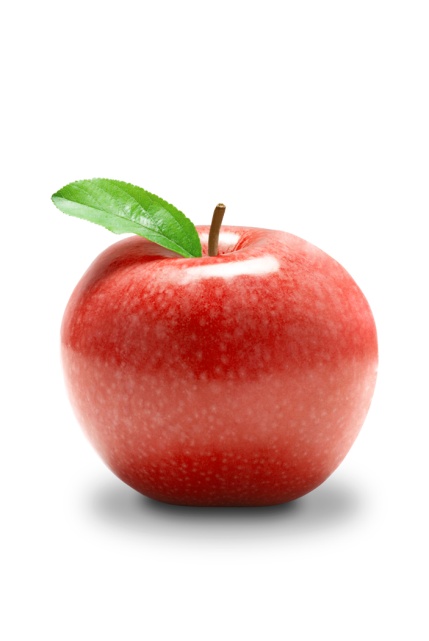